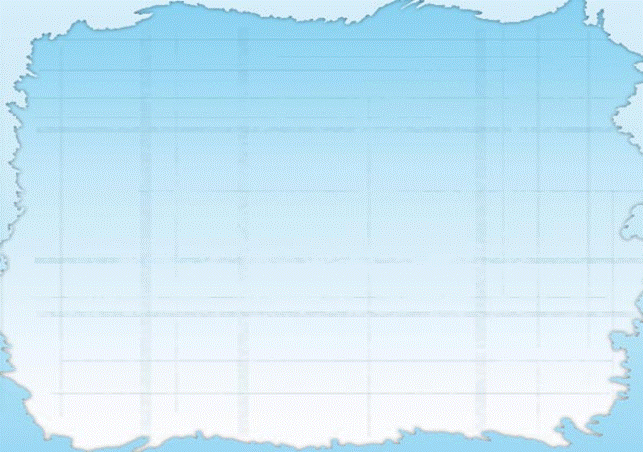 Географическое положение 
и  история  исследования
ЕВРАЗИИ
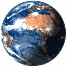 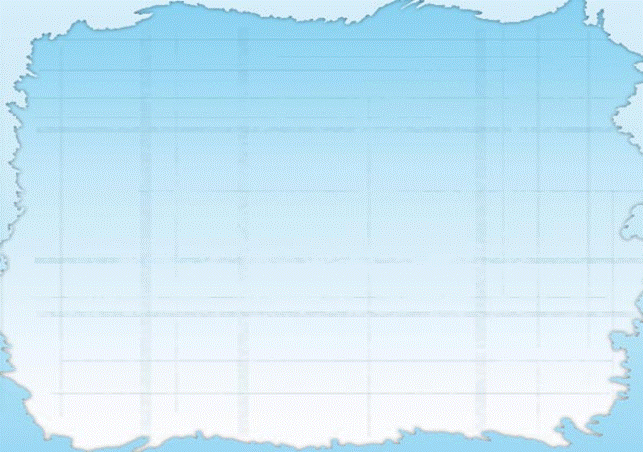 Задачи урока
Отработать умение определять географическое положение материка.
Выявить такие особенности материка, которые делают его неповторимым.
Познакомиться с именами исследователей, которые внесли вклад в изучение Евразии.
Экватор проходит почти посередине.
Занимает второе место по площади.
Самый жаркий материк.
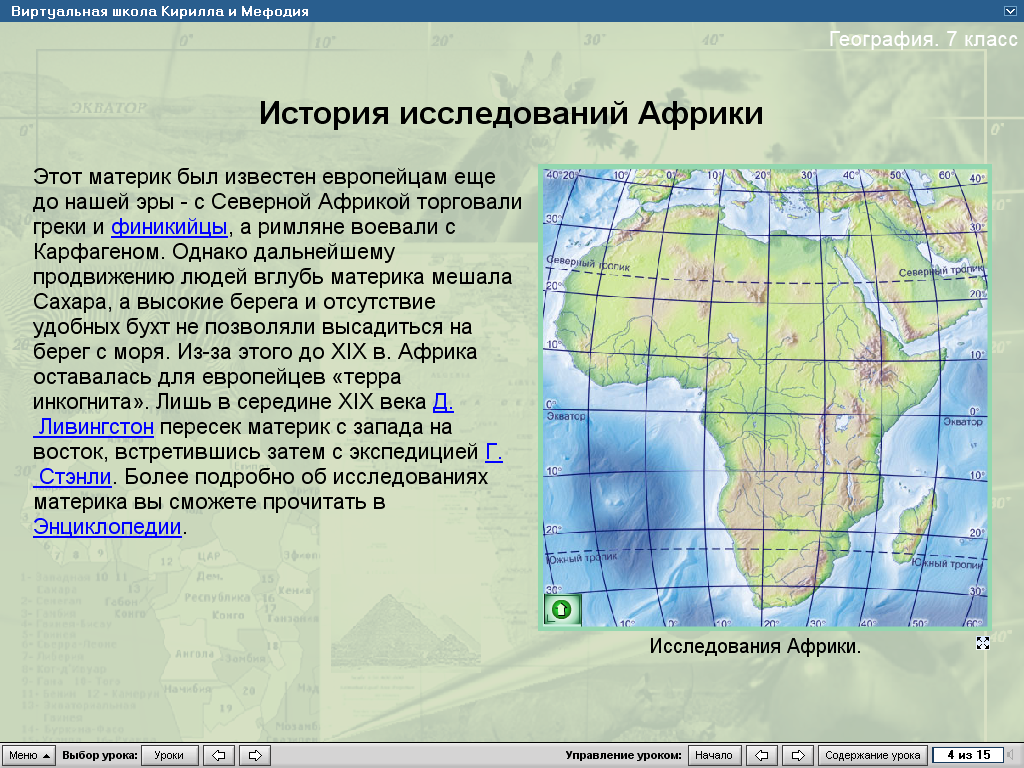 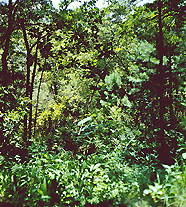 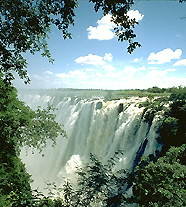 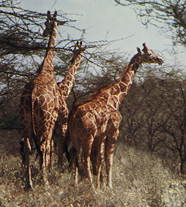 Самый сухой материк.
Самый удаленный континент.
Самый маленький по площади.
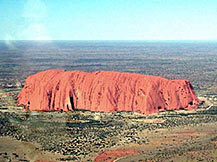 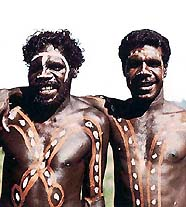 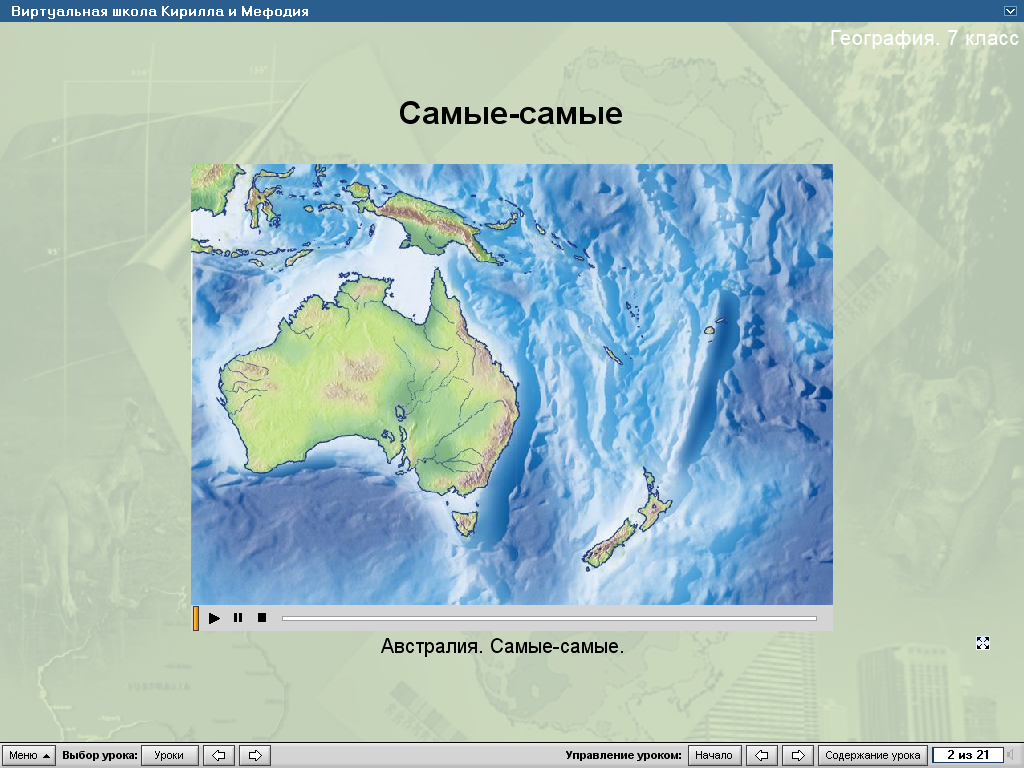 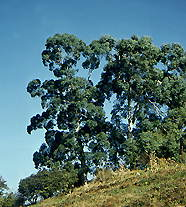 Самый влажный материк.
Здесь расположена самая длинная  горная цепь на суше.
На материке протекает много полноводных рек.
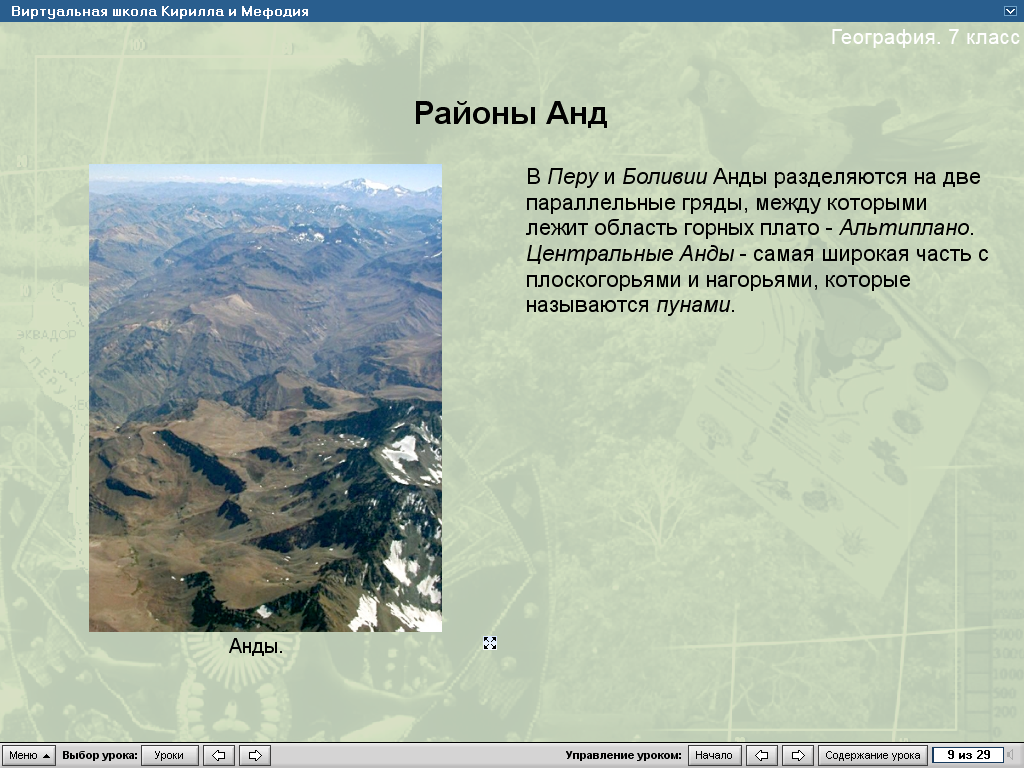 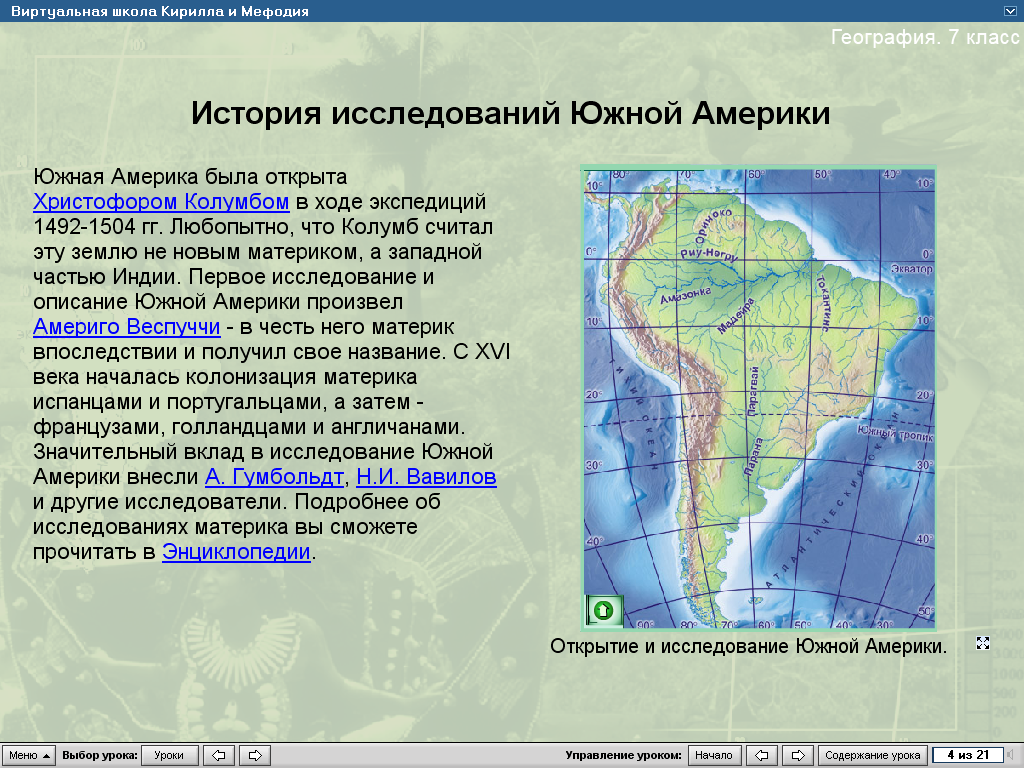 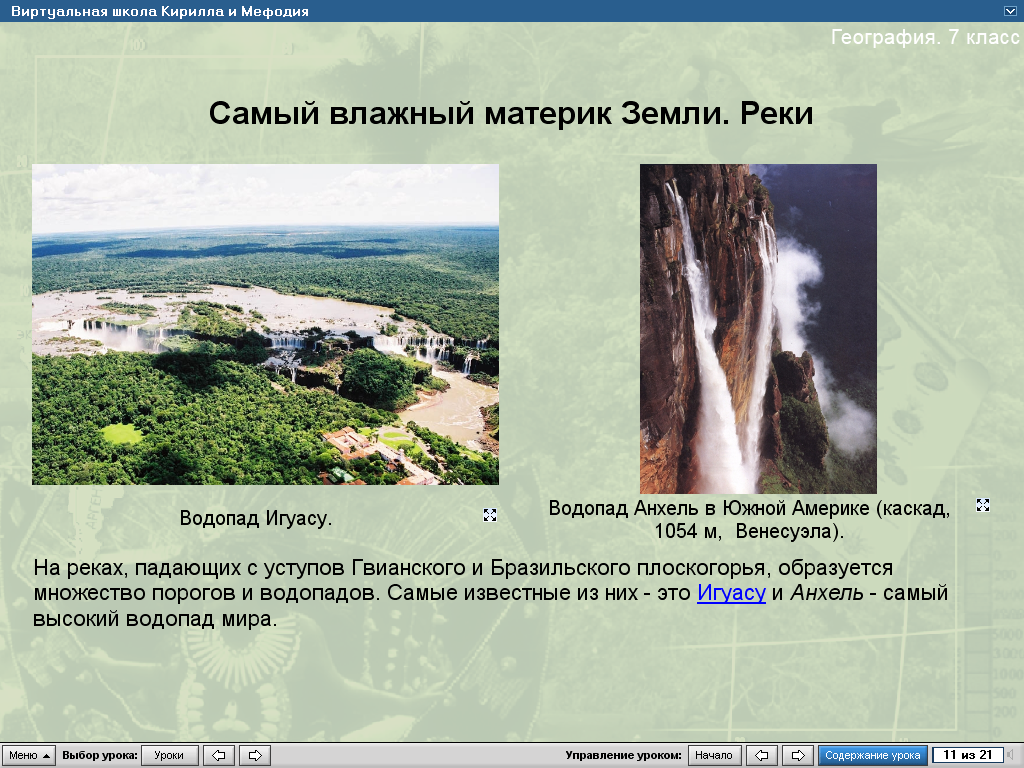 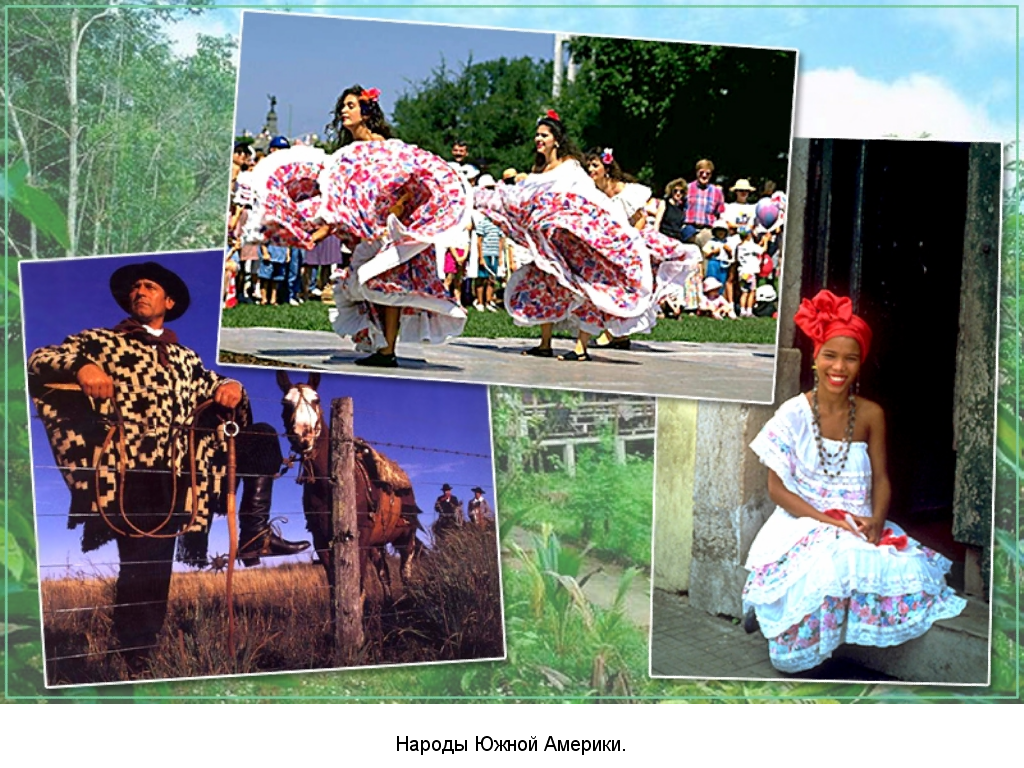 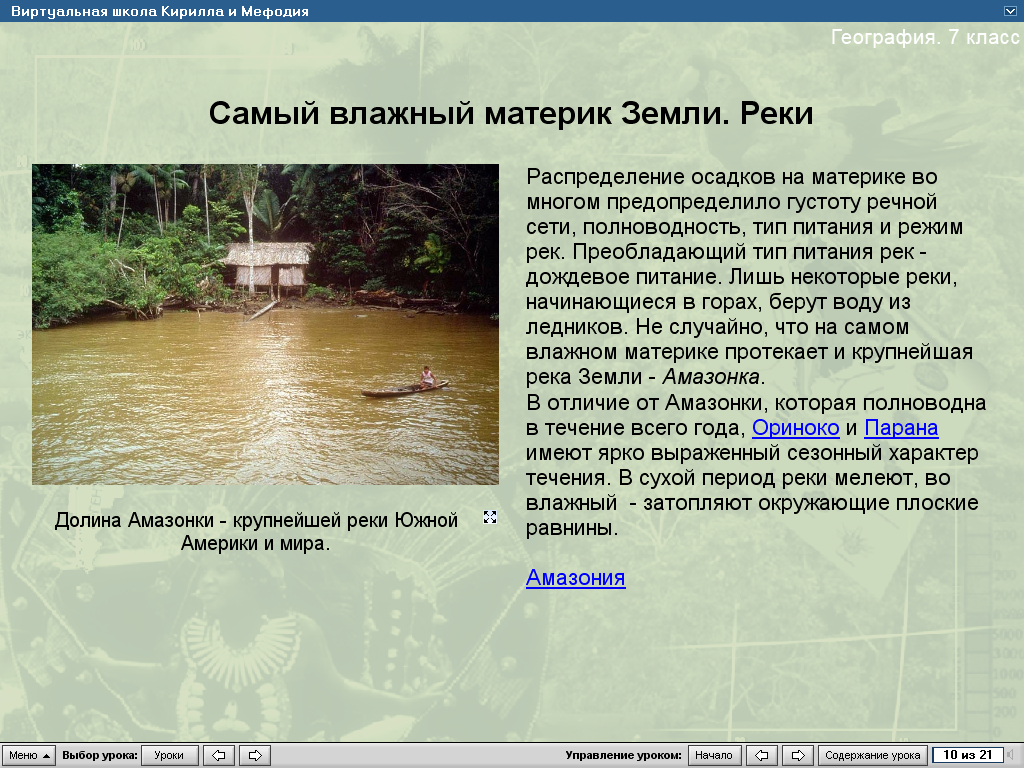 Материк, покрытый слоем льда.
Этот континент открыли Лазарев и Беллинсгаузен.
Здесь нет ни одного государства
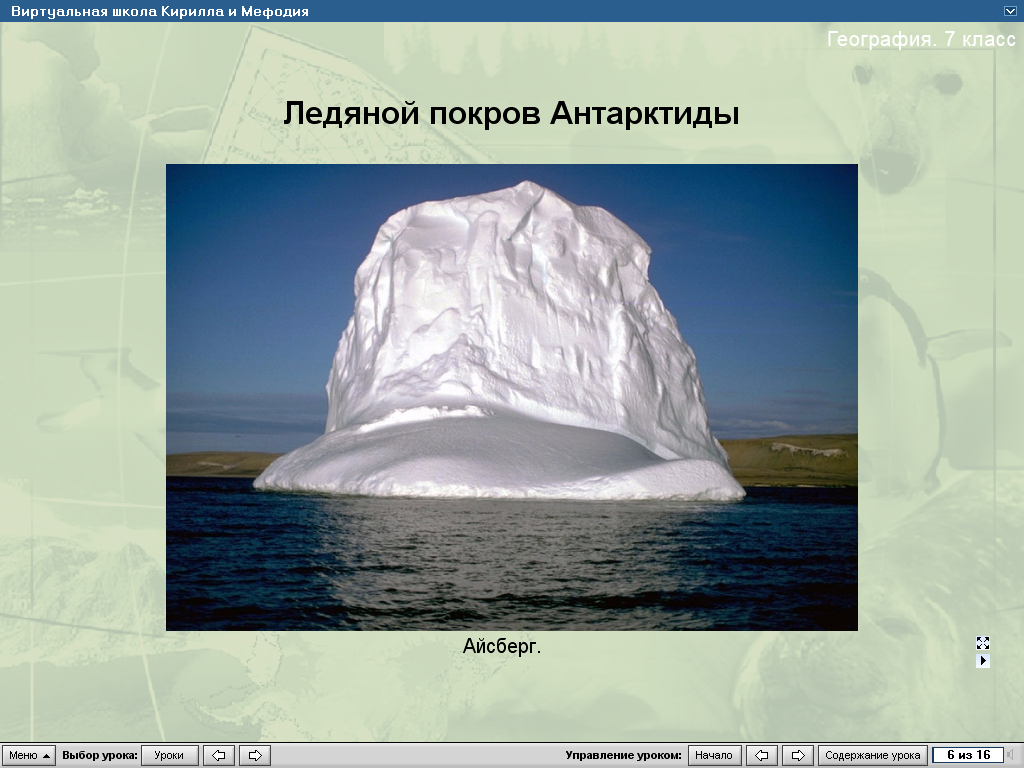 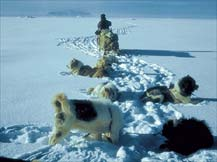 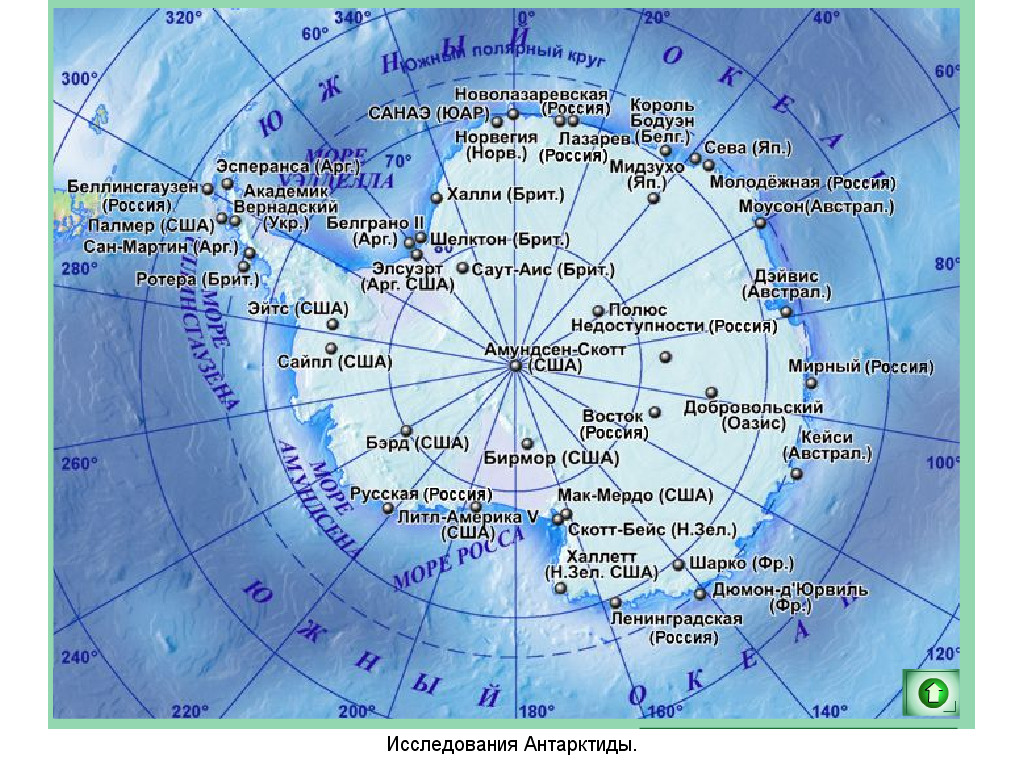 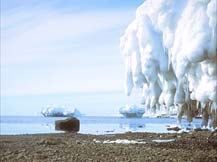 Этот материк лежит в северном и западном полушарии.
Часть этого континента принадлежала России.
Здесь самая изрезанная береговая линия.
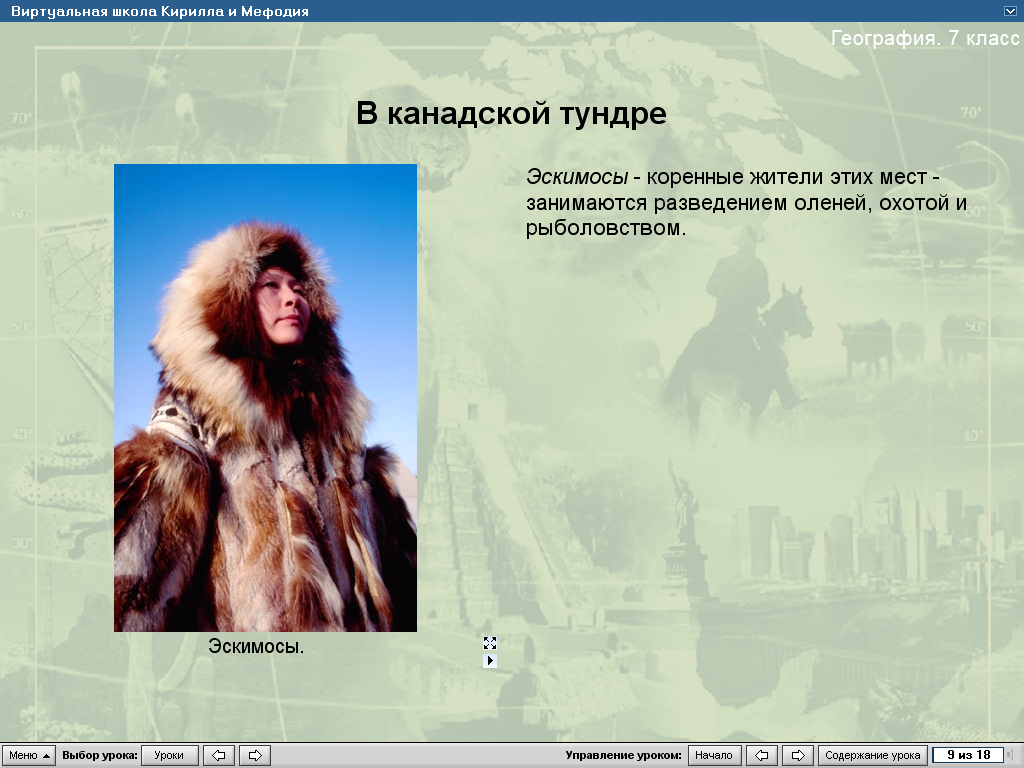 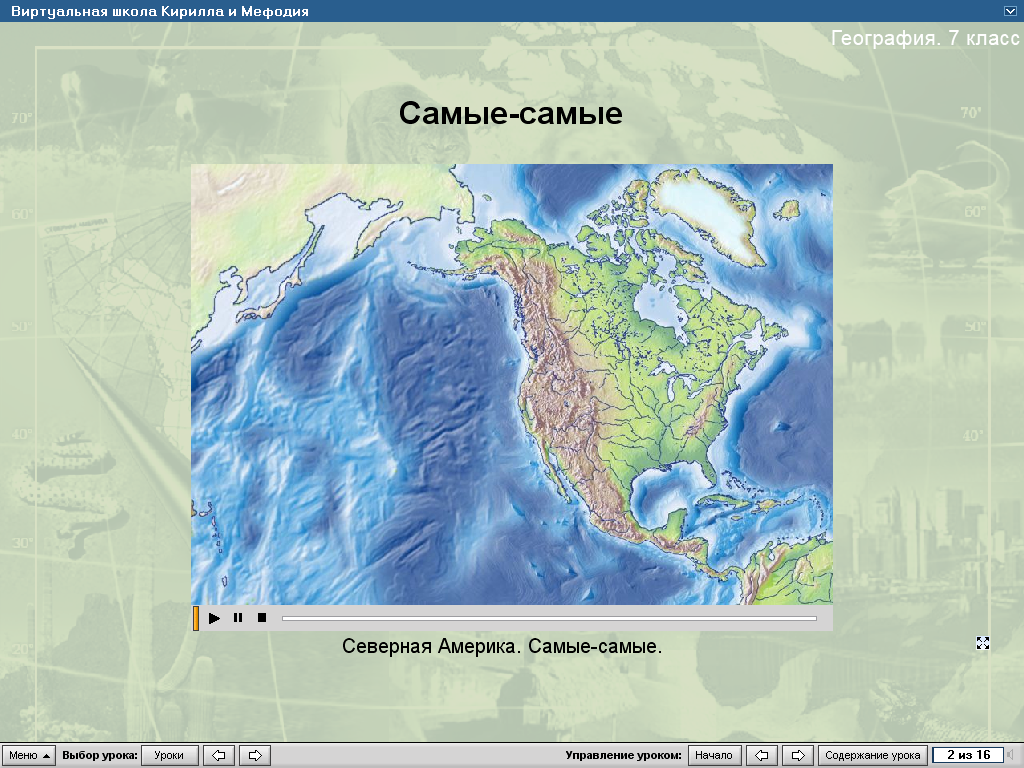 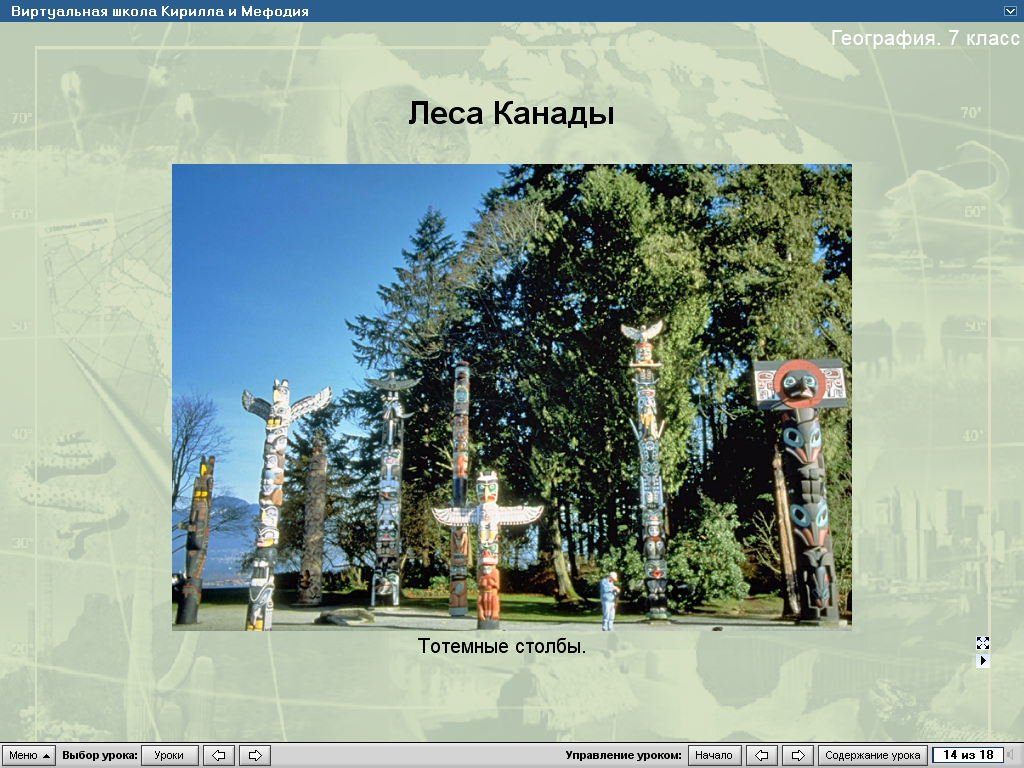 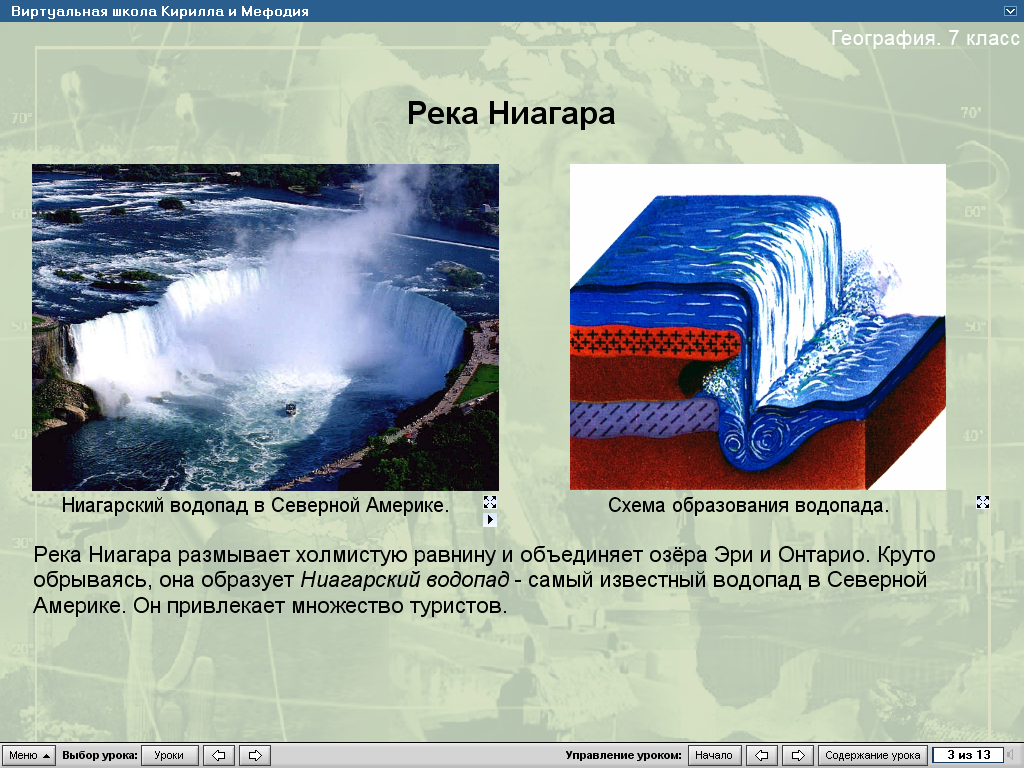 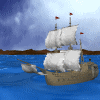 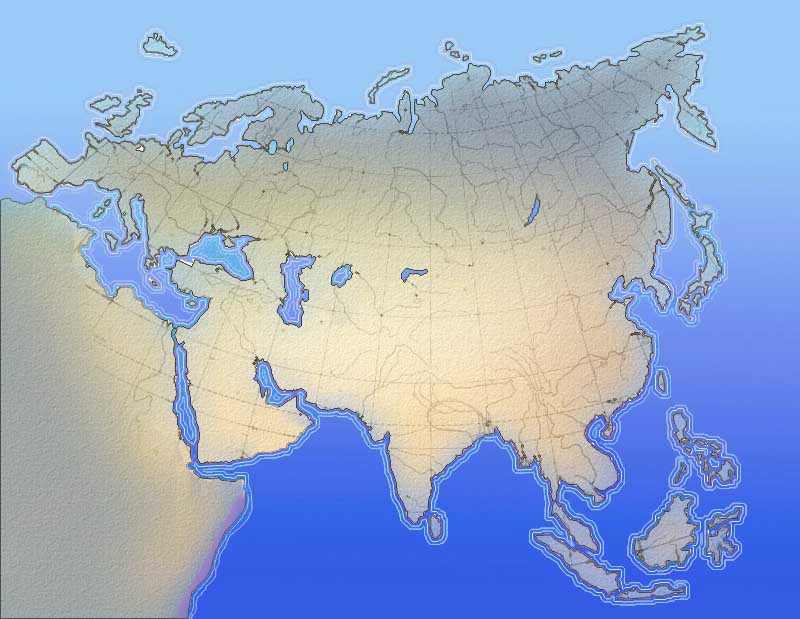 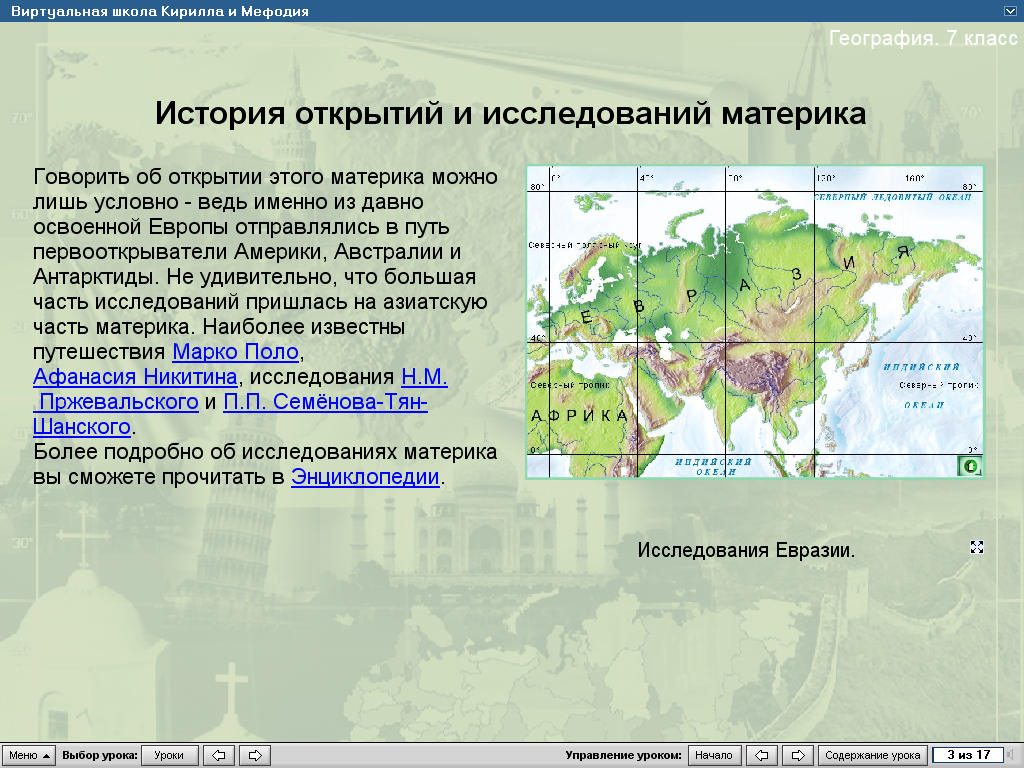 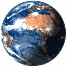 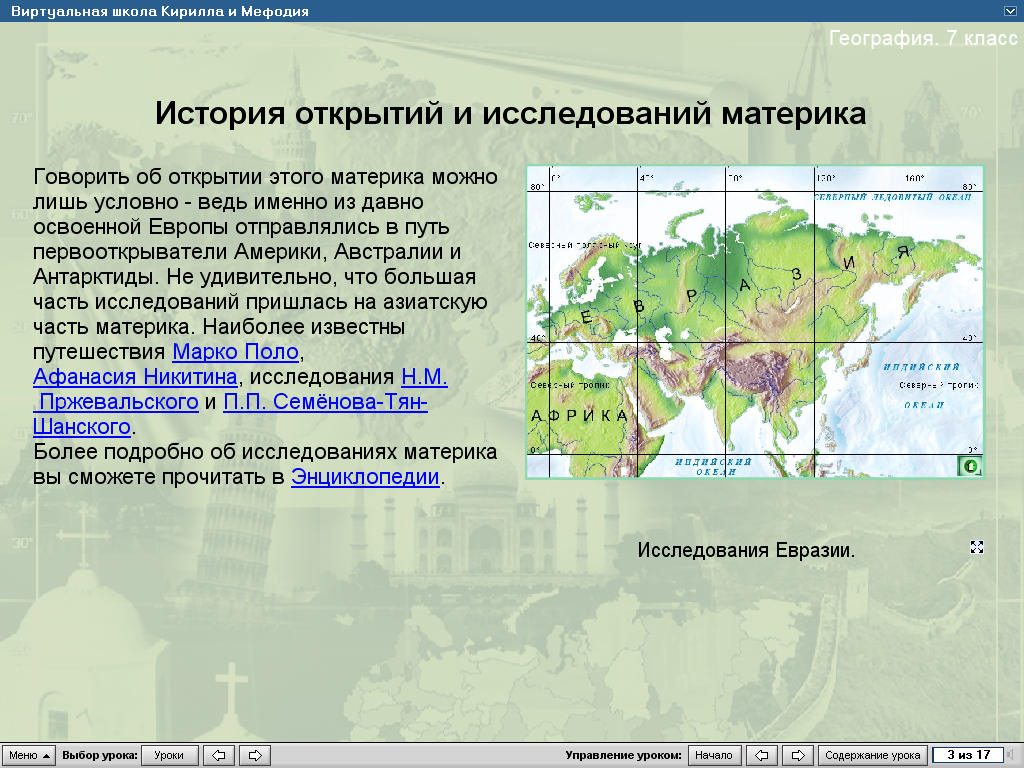 ЕВРАЗИЯ – 
величайший  массив суши
Занимает 1/3 всей суши.
Площадь составляет 54 млн. км².
Вместе с островами Евразия расположена во всех четырех  полушариях.